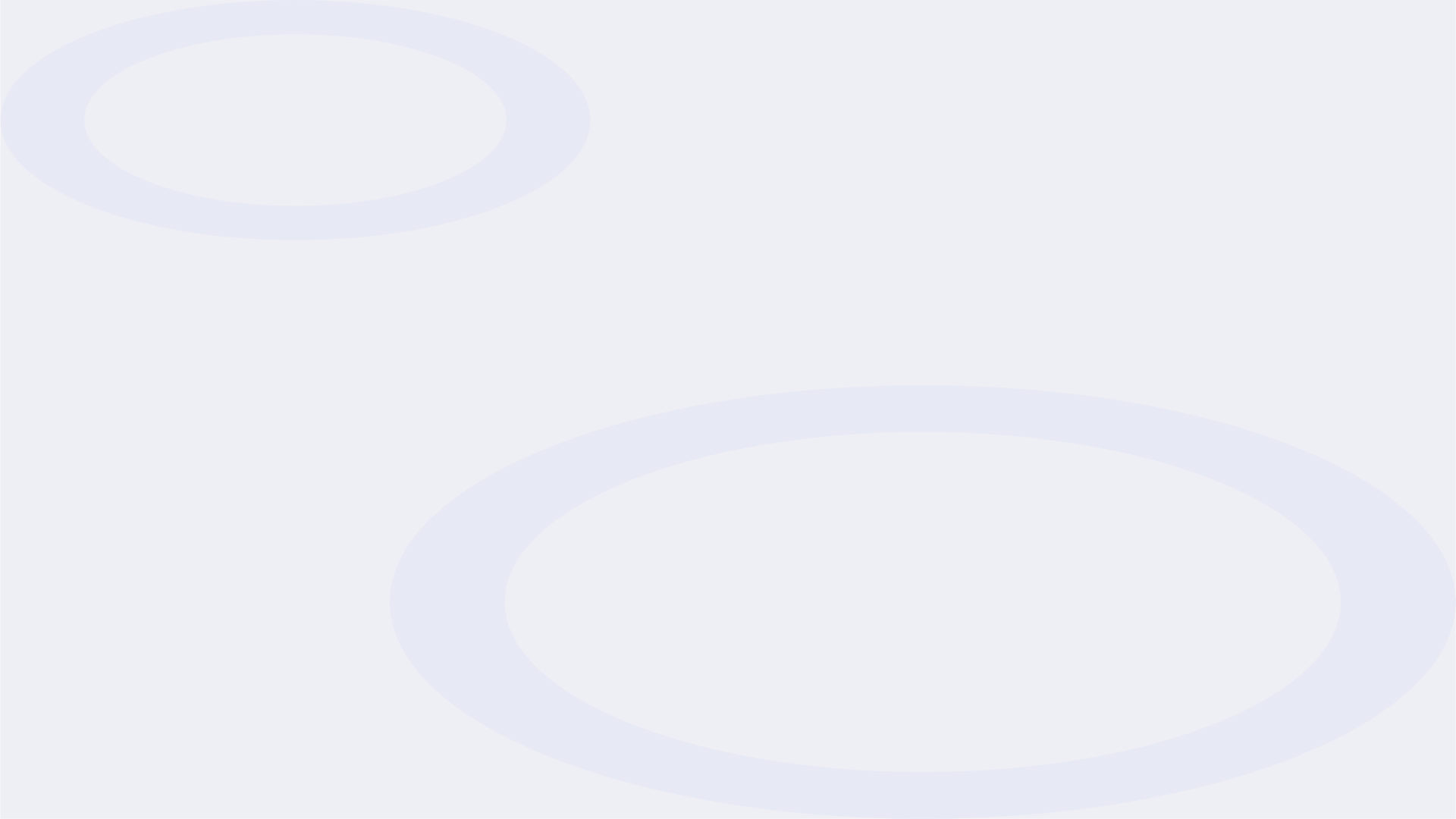 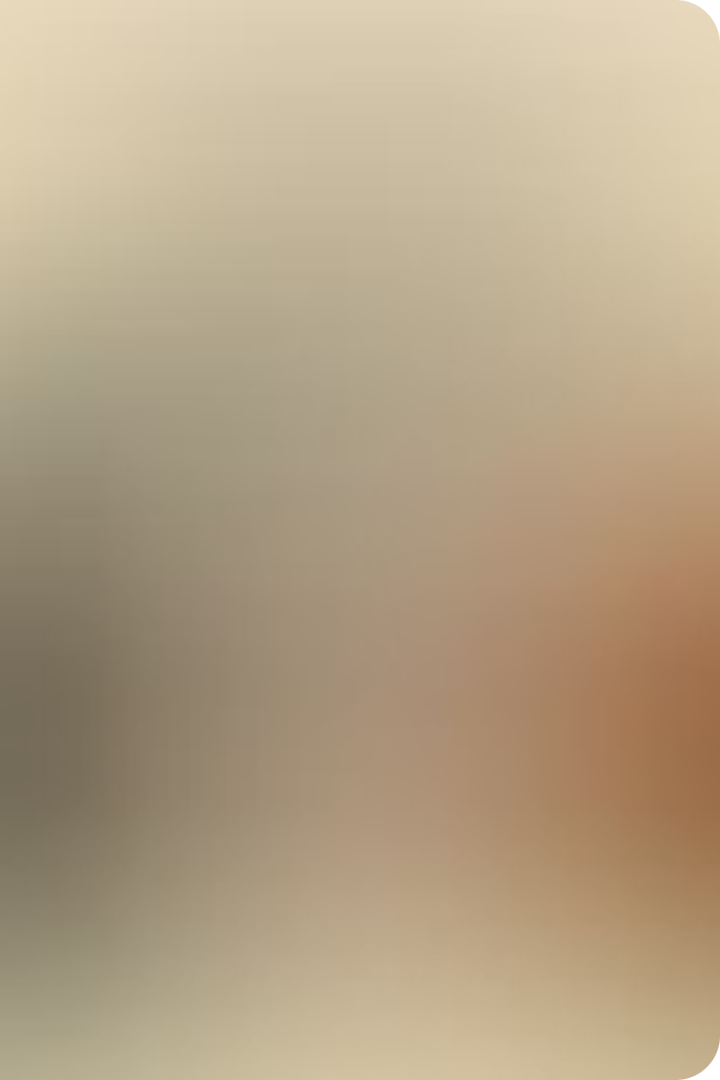 Introducere în Termodinamică
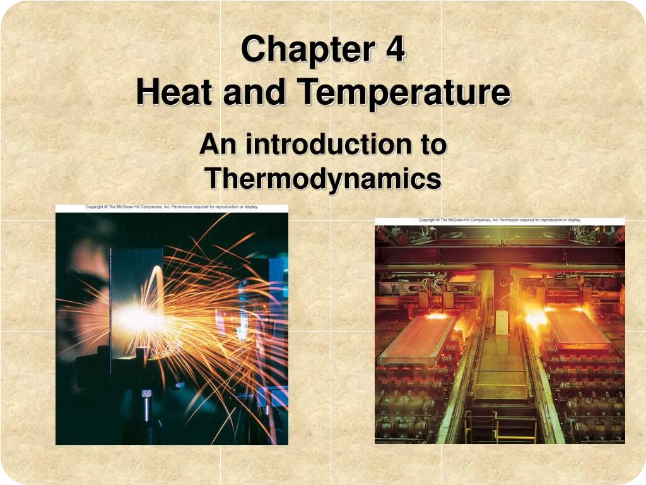 Termodinamică este o ramură fascinantă a fizicii care studiază transferul de energie sub formă de căldură și transformările dintre diferite forme de energie. Această disciplină ne ajută să înțelegem profund modul în care funcționează lumea înconjurătoare, de la sistemele naturale la tehnologiile pe care le utilizăm în viața de zi cu zi. Prin explorarea conceptelor fundamentale precum temperatura, presiunea și energia internă, vom descoperi legile și principiile care stau la baza fenomenelor termodinamice și vom putea aplica aceste cunoștințe în o varietate de domenii, de la inginerie la chimie și biologie.
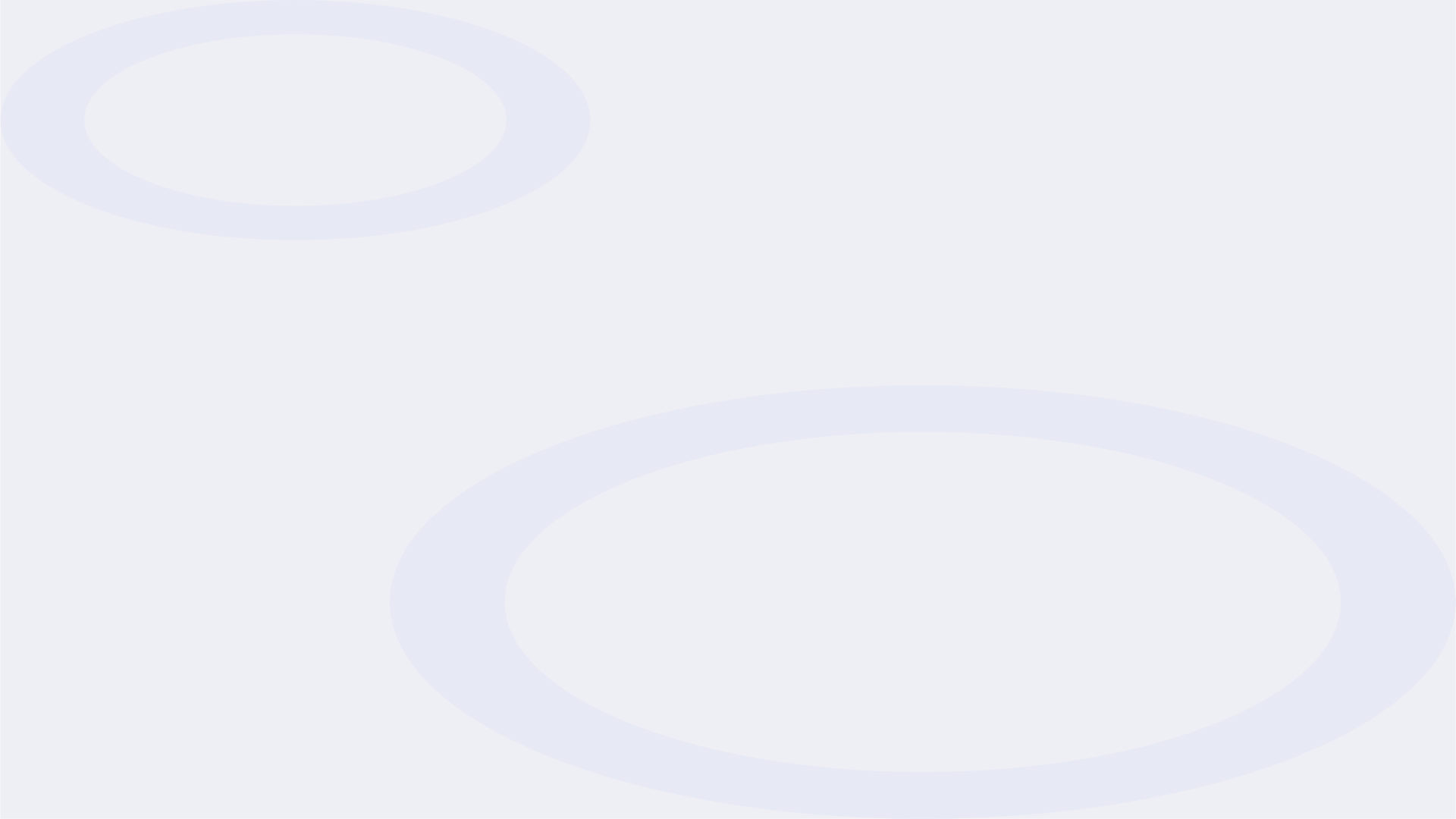 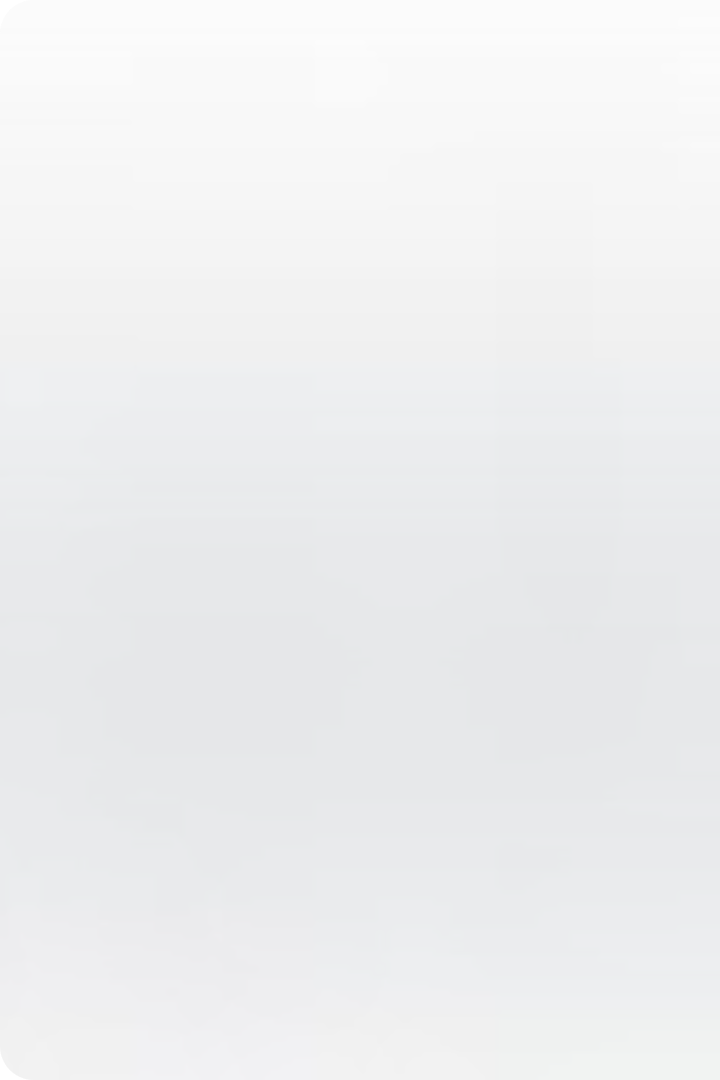 Concepte de bază: temperatură, presiune, volum
Temperatură
1
Temperatura reprezintă o măsură a nivelului de agitație termică a particulelor dintr-un sistem. Este un concept fundamental în termodinamică, deoarece influențează o serie de fenomene, cum ar fi transferul de căldură, starea de agregare a substanțelor și reacțiile chimice.
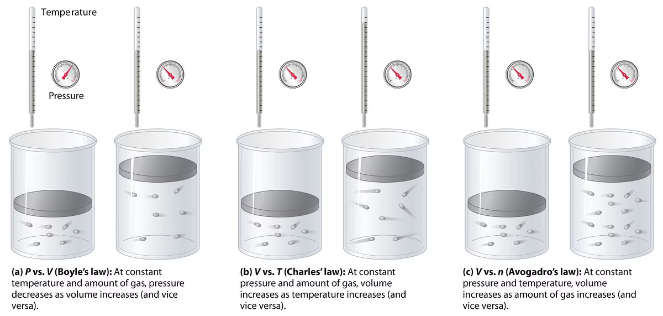 Presiune
2
Presiunea este o măsură a forței exercitate de un fluid (gaz sau lichid) asupra suprafețelor cu care intră în contact. Presiunea joacă un rol crucial în înțelegerea proceselor termodinamice, deoarece influențează parametri precum volumul și energia internă a sistemelor.
Volum
3
Volumul reprezintă spațiul ocupat de un sistem fizic. În termodinamică, volumul este un parametru esențial, deoarece se află în strânsă legătură cu presiunea și temperatura, determinând în mare măsură comportamentul sistemelor.
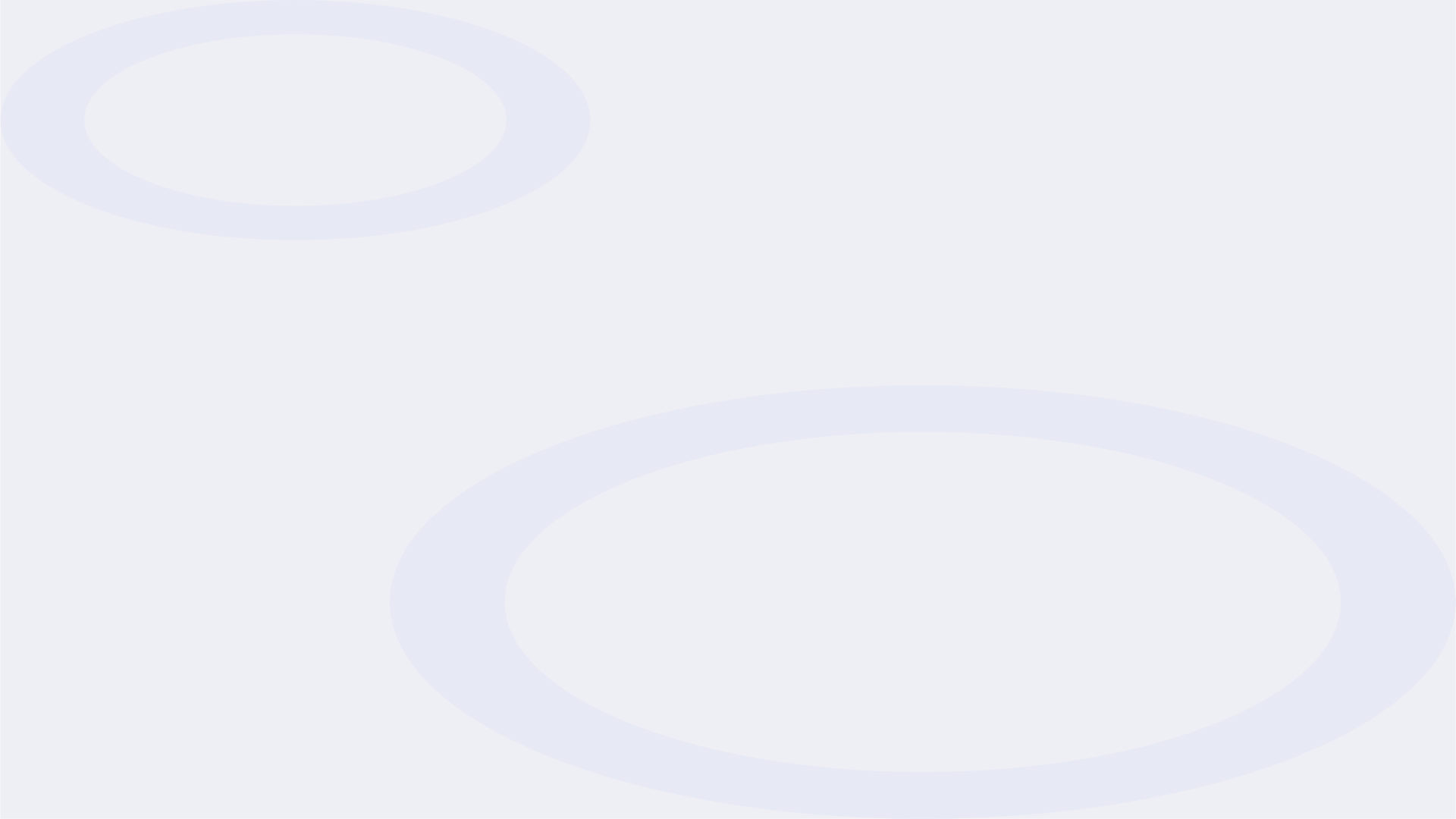 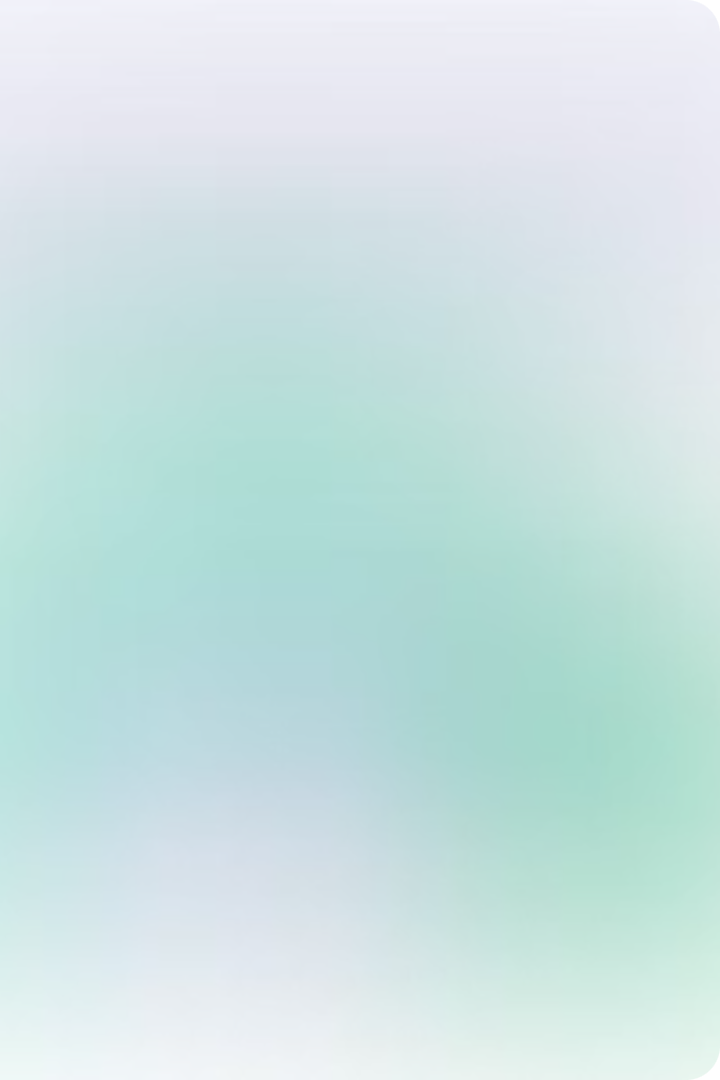 Primul principiu al termodinamicii
Conservarea energiei
1
Primul principiu al termodinamicii afirmă că energia totală a unui sistem izolat este constantă; ea nu poate fi nici creată, nici distrusă, ci doar transformată dintr-o formă în alta.
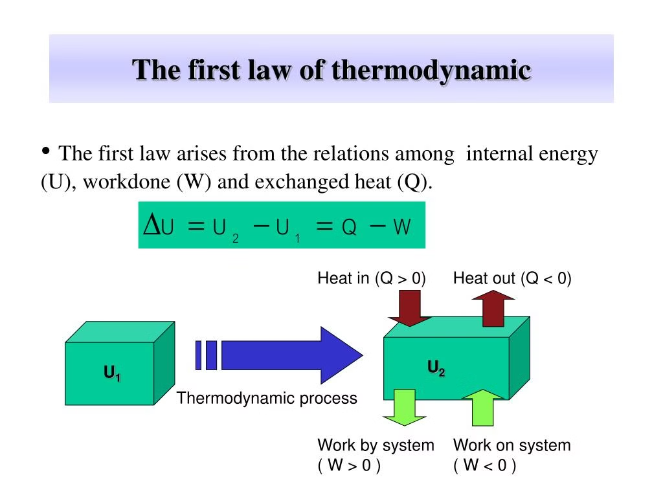 Schimbul de energie
2
Într-un sistem termodinamic, energia poate fi transferată sub formă de lucru mecanic sau de căldură. Aceste procese de transfer de energie sunt esențiale pentru înțelegerea transformărilor pe care le suferă sistemele.
Ecuația fundamentală
3
Primul principiu al termodinamicii este exprimat matematic prin ecuația ΔU = Q - W, unde ΔU reprezintă variația energiei interne a sistemului, Q este căldura absorbită sau cedată, iar W este lucrul mecanic efectuat sau primit de sistem.
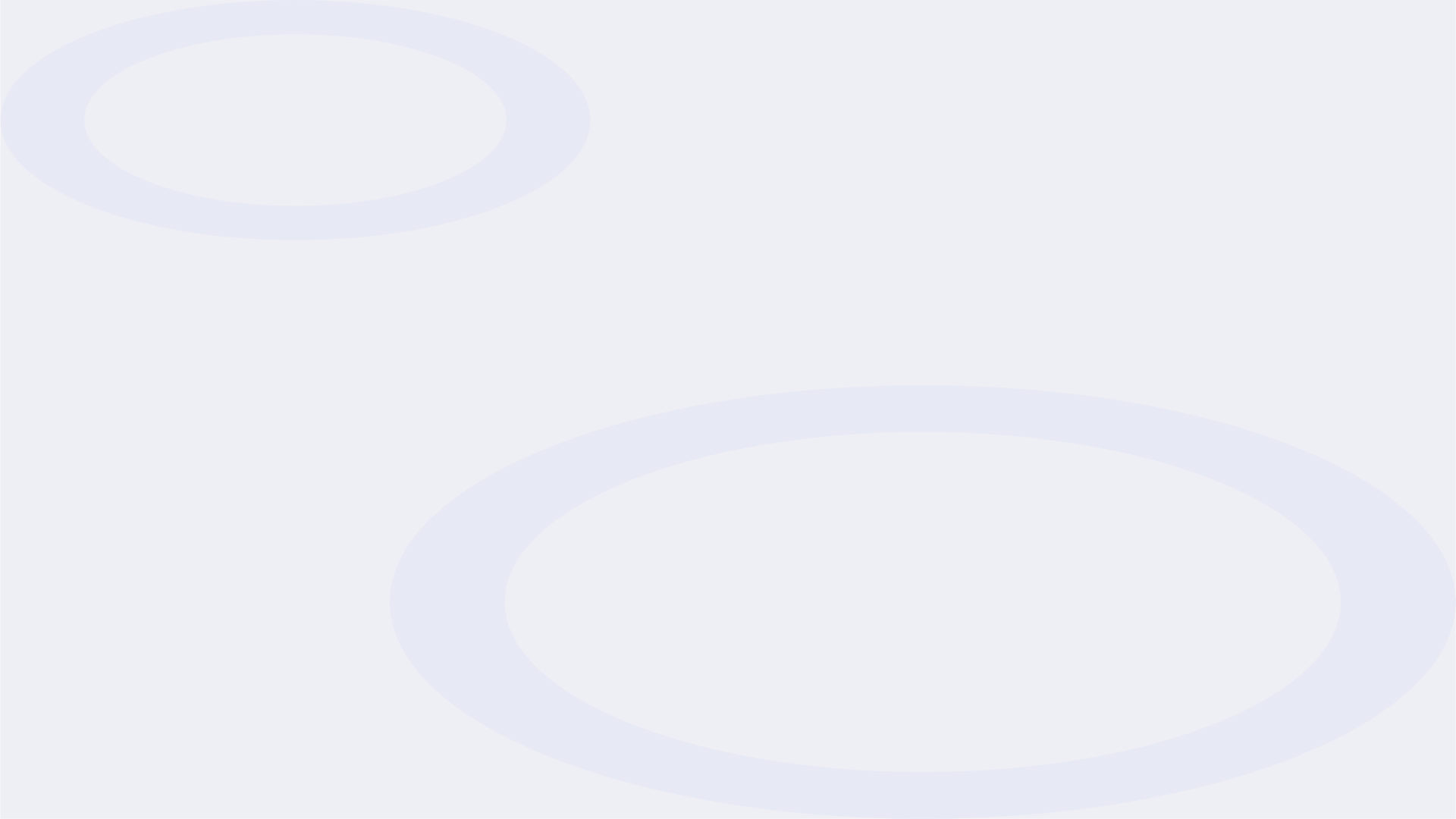 Transformări termodinamice
Transformări izotermice
Transformări izobare
Transformări adiabatice
Sunt transformări termodinamice care au loc la temperatură constantă. În aceste procese, căldura absorbită sau cedată de sistem este egală cu lucrul mecanic efectuat sau primit.
Sunt transformări în care presiunea rămâne constantă. În acest caz, variația volumului este legată de variația temperaturii prin legea gazelor.
Sunt transformări care au loc fără schimb de căldură între sistem și mediul înconjurător. Energia internă a sistemului variază doar datorită efectuării sau primirii de lucru mecanic.
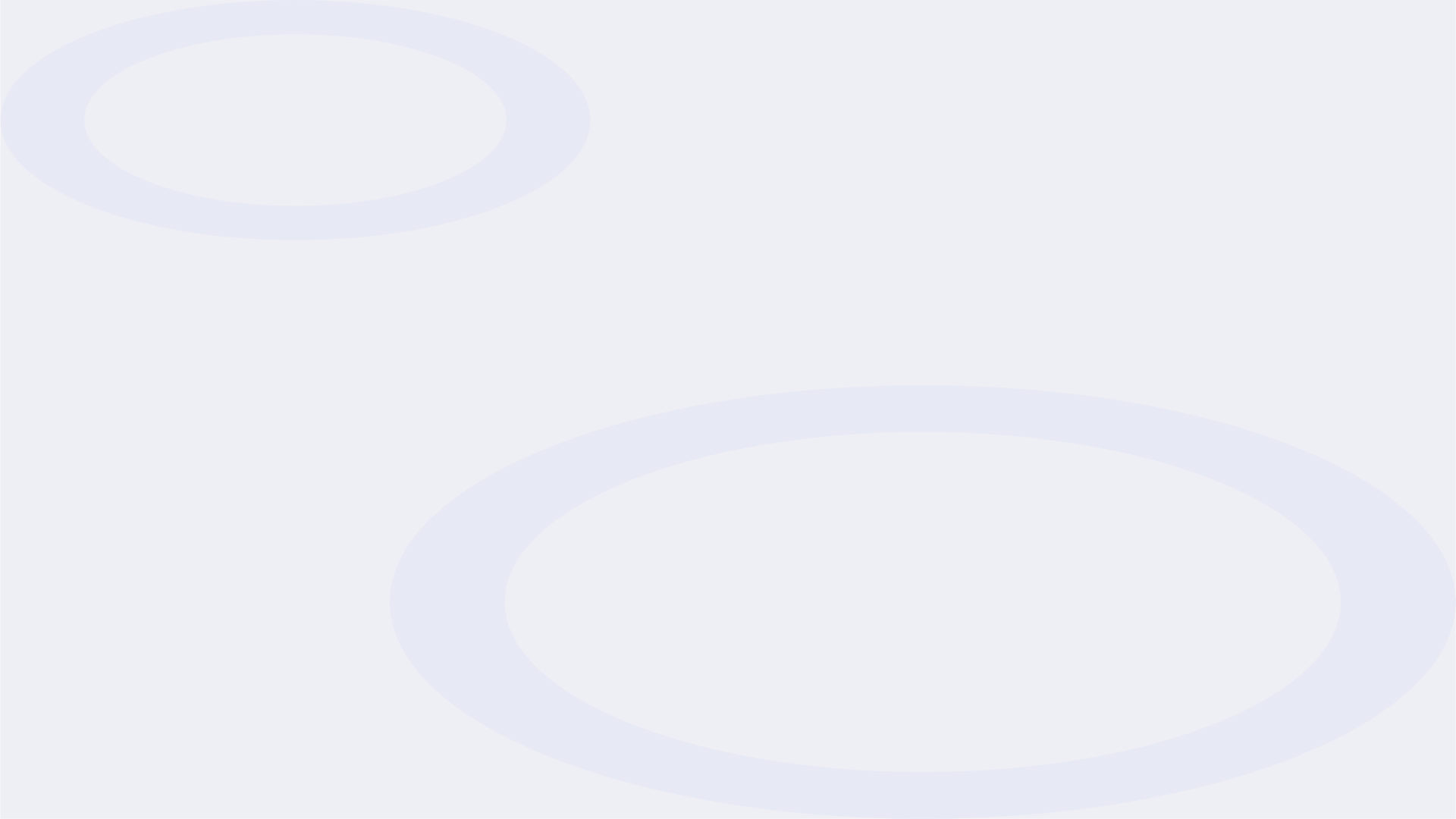 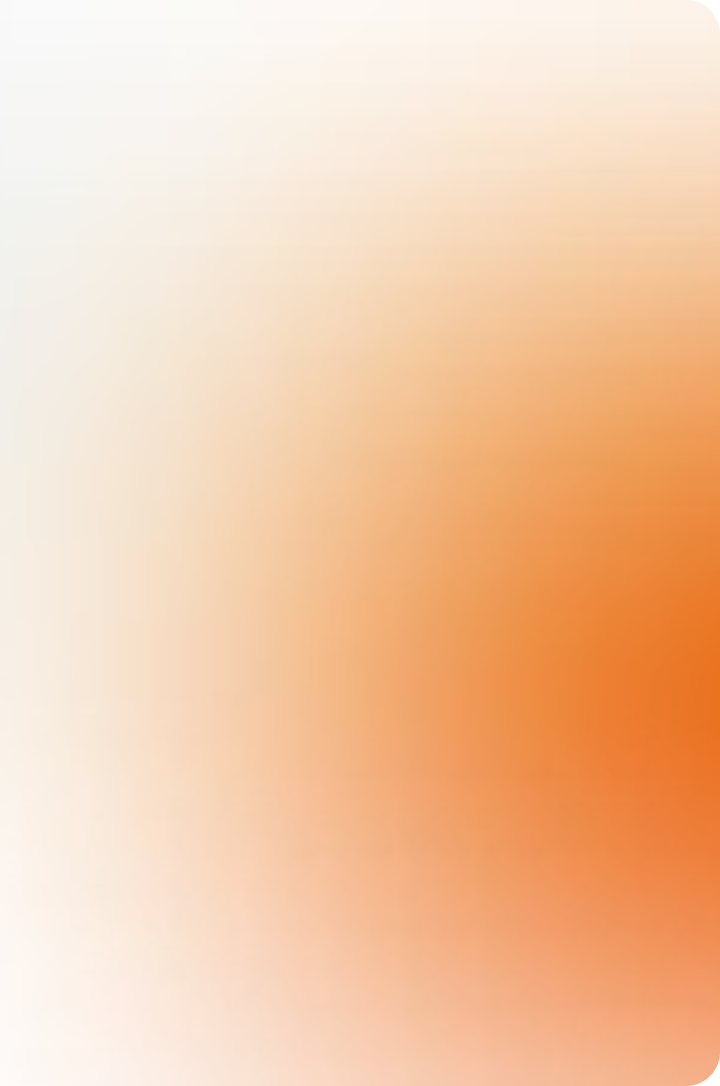 Conceptul de Energie Internă
Definiție
Energia internă a unui sistem este suma tuturor formelor de energie ale particulelor care îl compun, inclusiv energia cinetică a mișcării dezordonate a moleculelor și energia potențială a interacțiunilor între ele.
Contribuții
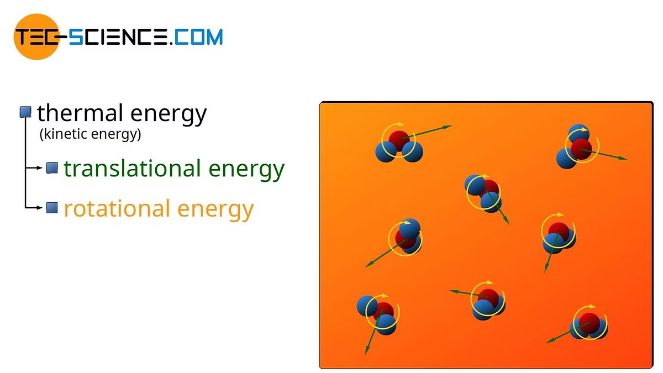 Energia internă include energiile de mișcare (translatorie, rotatorie, vibratorie) ale atomilor și moleculelor, precum și energia de interacțiune între acestea (energie potențială).
Variație
Variația energiei interne a unui sistem poate fi cauzată de transferul de căldură, efectuarea sau primirea de lucru mecanic, sau de transformări chimice.
Importanță
Energia internă este o proprietate fundamentală a sistemelor termodinamice, fiind esențială pentru înțelegerea și descrierea transformărilor pe care le suferă aceste sisteme.
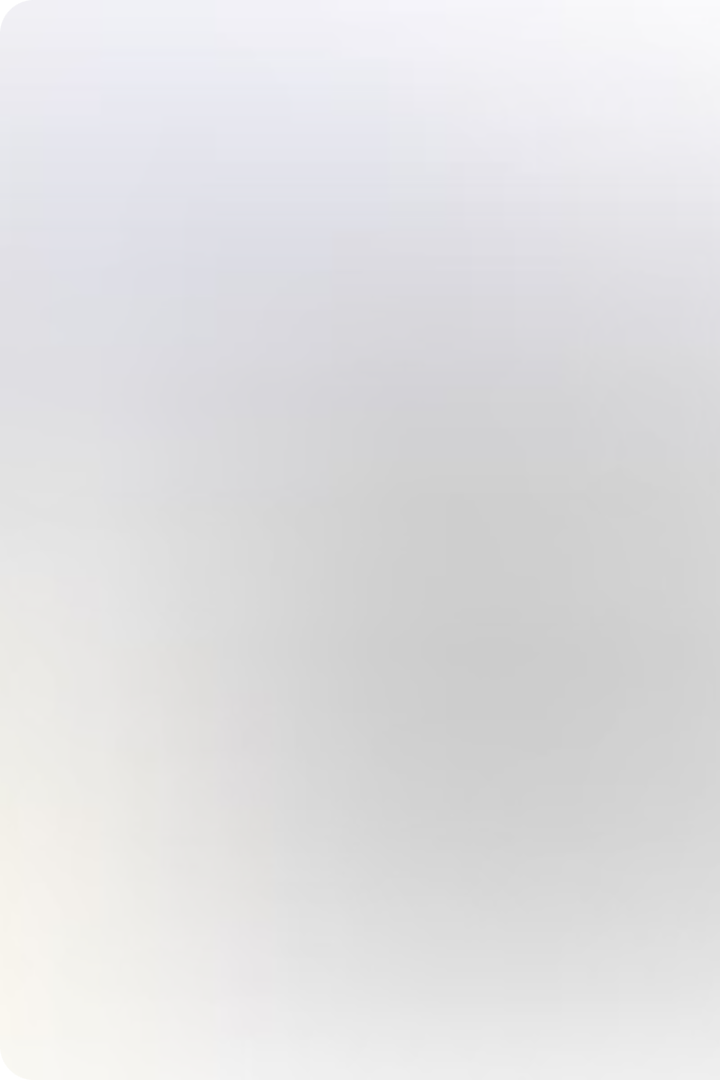 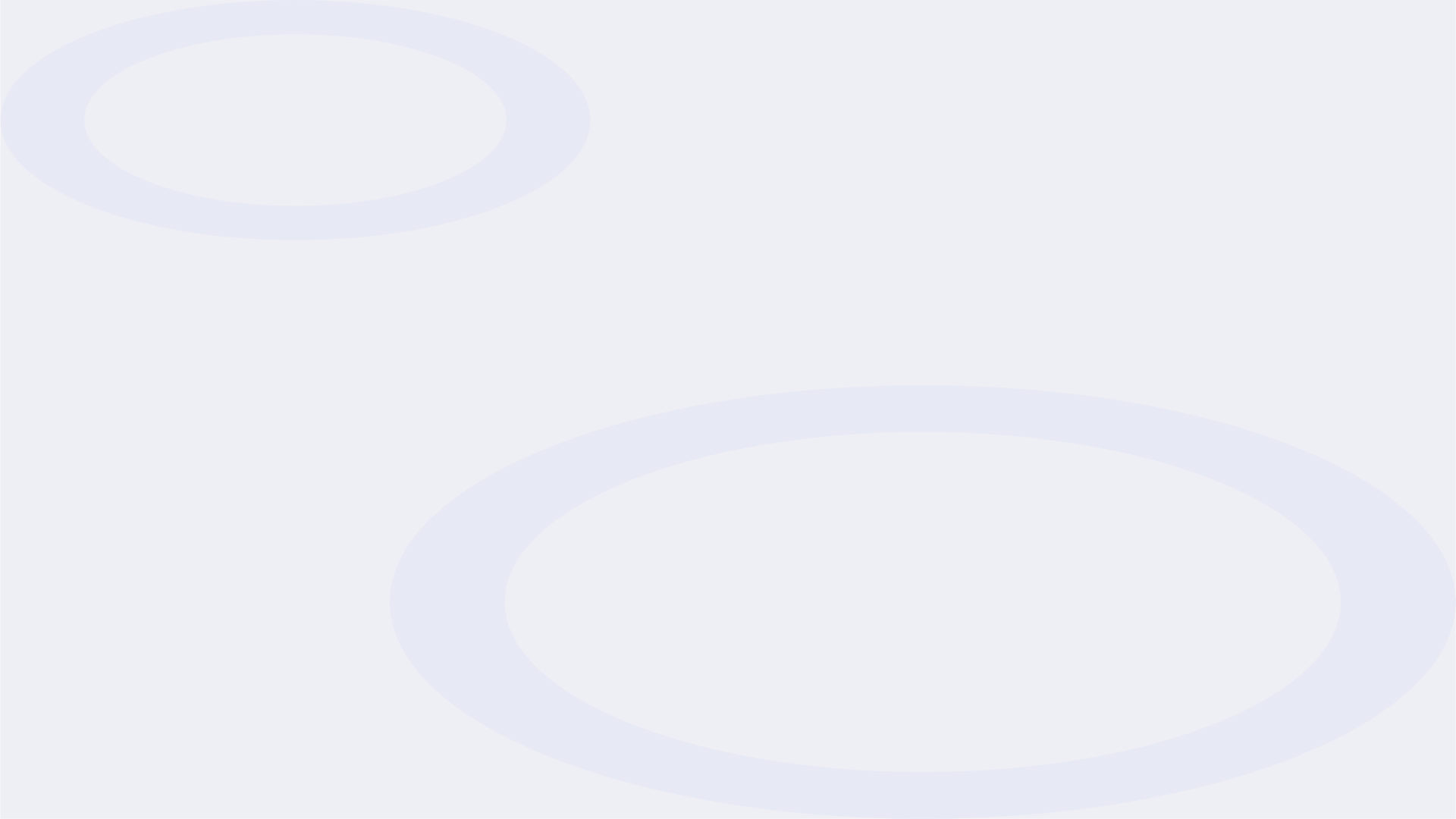 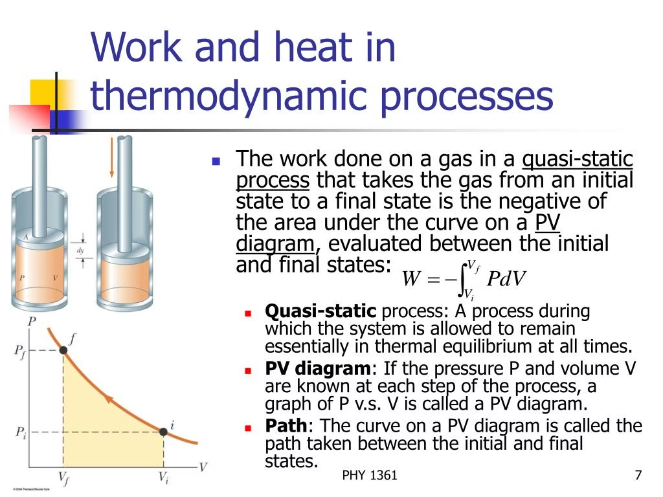 Lucrul mecanic și căldura
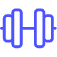 Lucrul mecanic
Lucrul mecanic reprezintă energia transferată în urma unei forțe care acționează asupra unui sistem și provoacă o deplasare a acestuia.
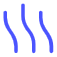 Căldura
Căldura este o formă de energie transferată ca urmare a diferențelor de temperatură între un sistem și mediul său înconjurător.
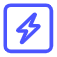 Legătura cu energia internă
Lucrul mecanic și căldura sunt forme de transfer de energie către sau dinspre un sistem, care pot determina variații ale energiei interne.
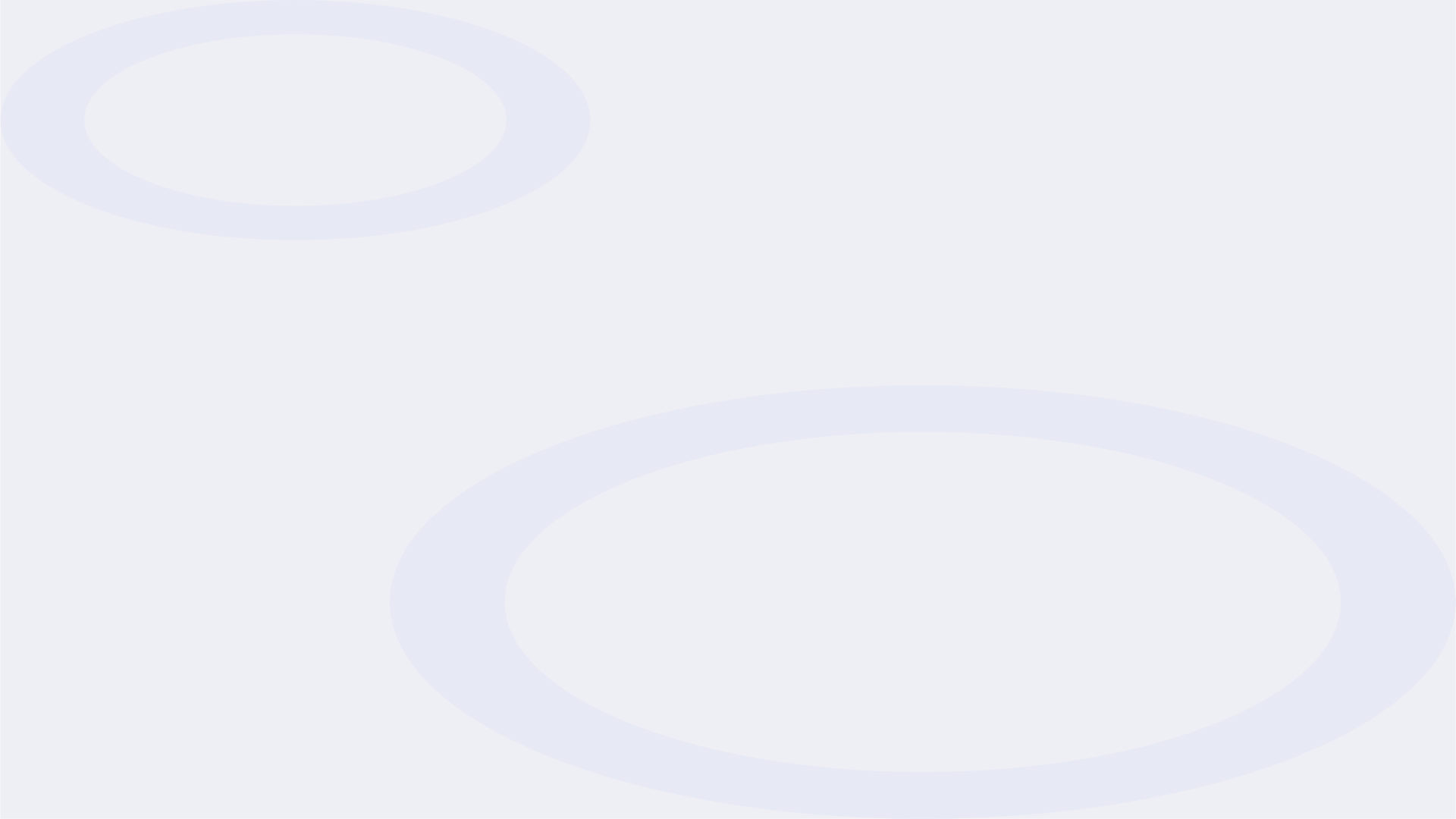 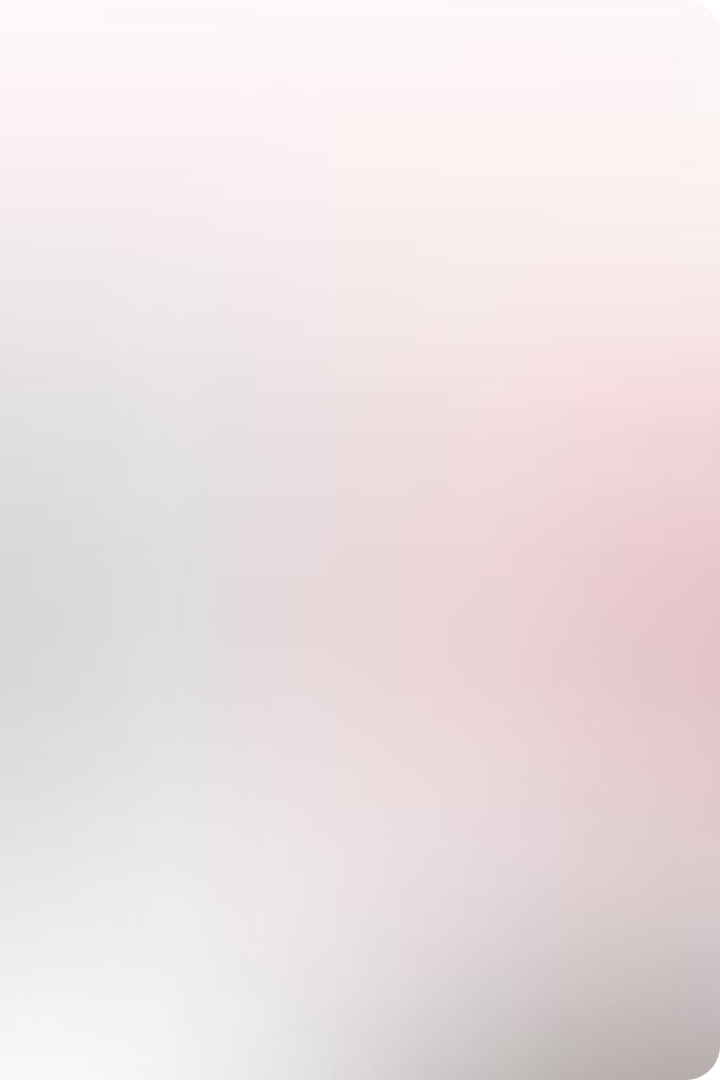 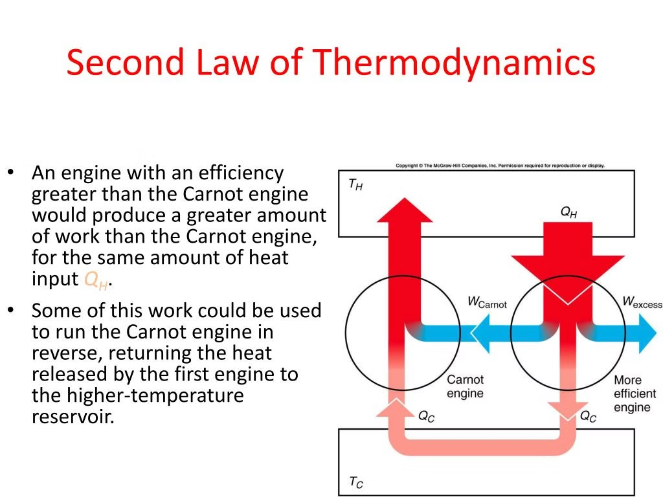 Al doilea principiu al termodinamicii
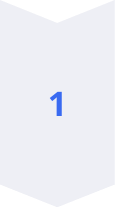 Ireversibilitatea proceselor
Al doilea principiu afirmă că procesele termodinamice au o direcție preferențială, de la dezordine la ordine, și nu pot reveni spontan la starea inițială.
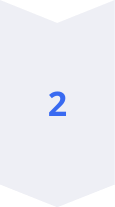 Randamentul motoarelor
Acest principiu impune limite teoretice asupra randamentului motoarelor și a altor dispozitive de conversie a energiei, în sensul că nu pot transforma în întregime căldura în lucru mecanic.
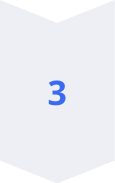 Creșterea entropiei
Potrivit acestui principiu, entropia (o măsură a dezordinii) tinde să crească în izolarea sistemelor, reflectând tendința naturală a proceselor spre dezordine.
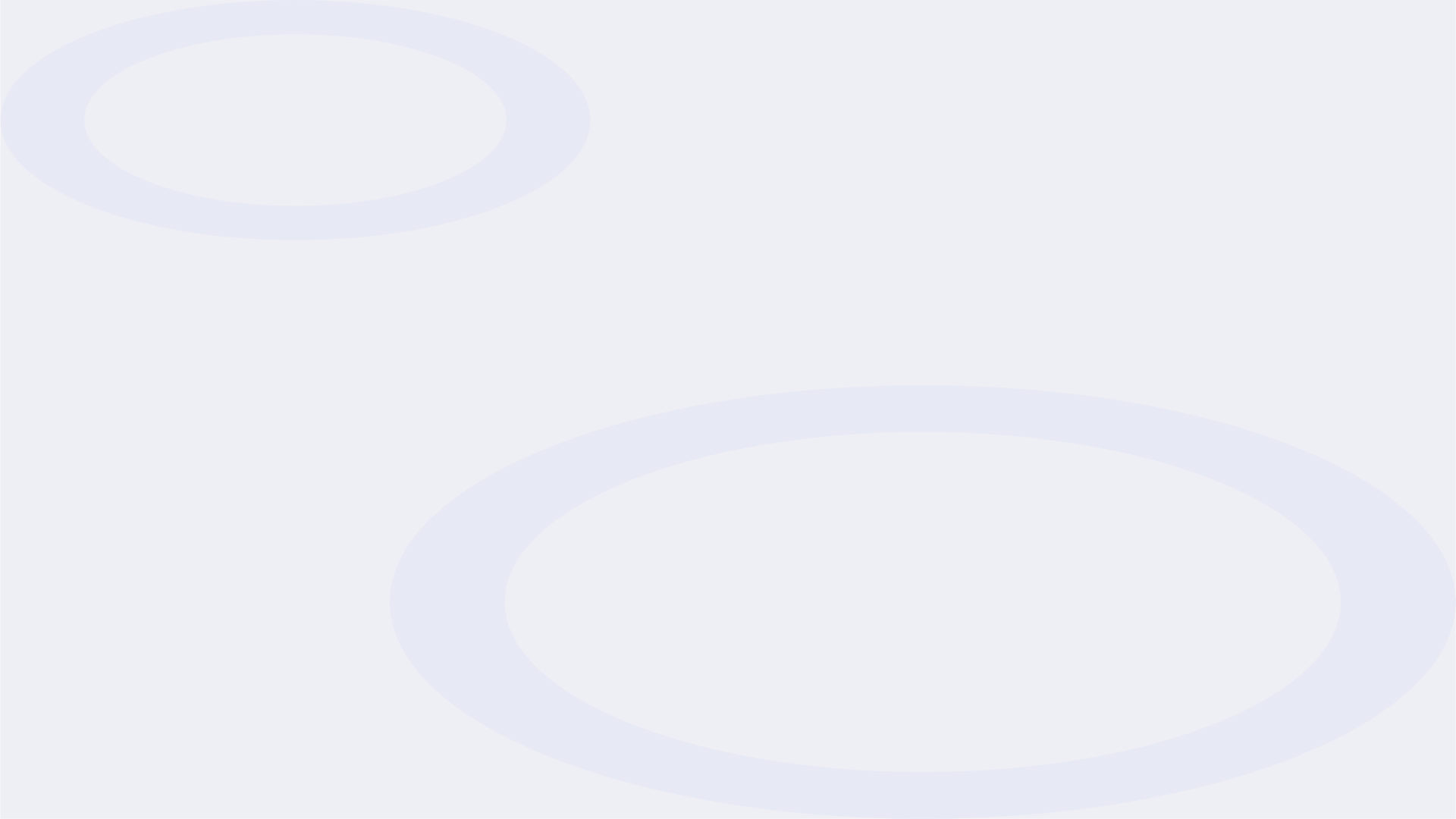 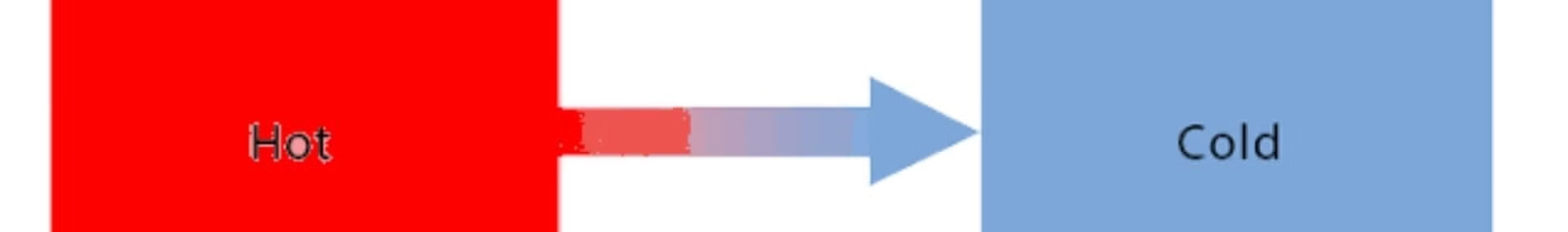 Entropia și Dezordine
Definiție
1
Entropia este o funcție de stare care măsoară gradul de dezordine sau de dispersie a energiei într-un sistem. Cu cât entropia este mai mare, cu atât sistemul este mai dezorganizat.
Creșterea entropiei
2
Conform celui de-al doilea principiu al termodinamicii, entropia tinde să crească în procesele ireversibile, reflectând tendința naturală a sistemelor de a evolua spre stări de echilibru cu o distribuție mai uniformă a energiei.
Implicații
3
Creșterea entropiei explică de ce anumite procese, precum topirea gheții sau arderea combustibililor, sunt ireversibile. Acest concept este esențial pentru înțelegerea fenomenelor naturale și a limitelor tehnologice.
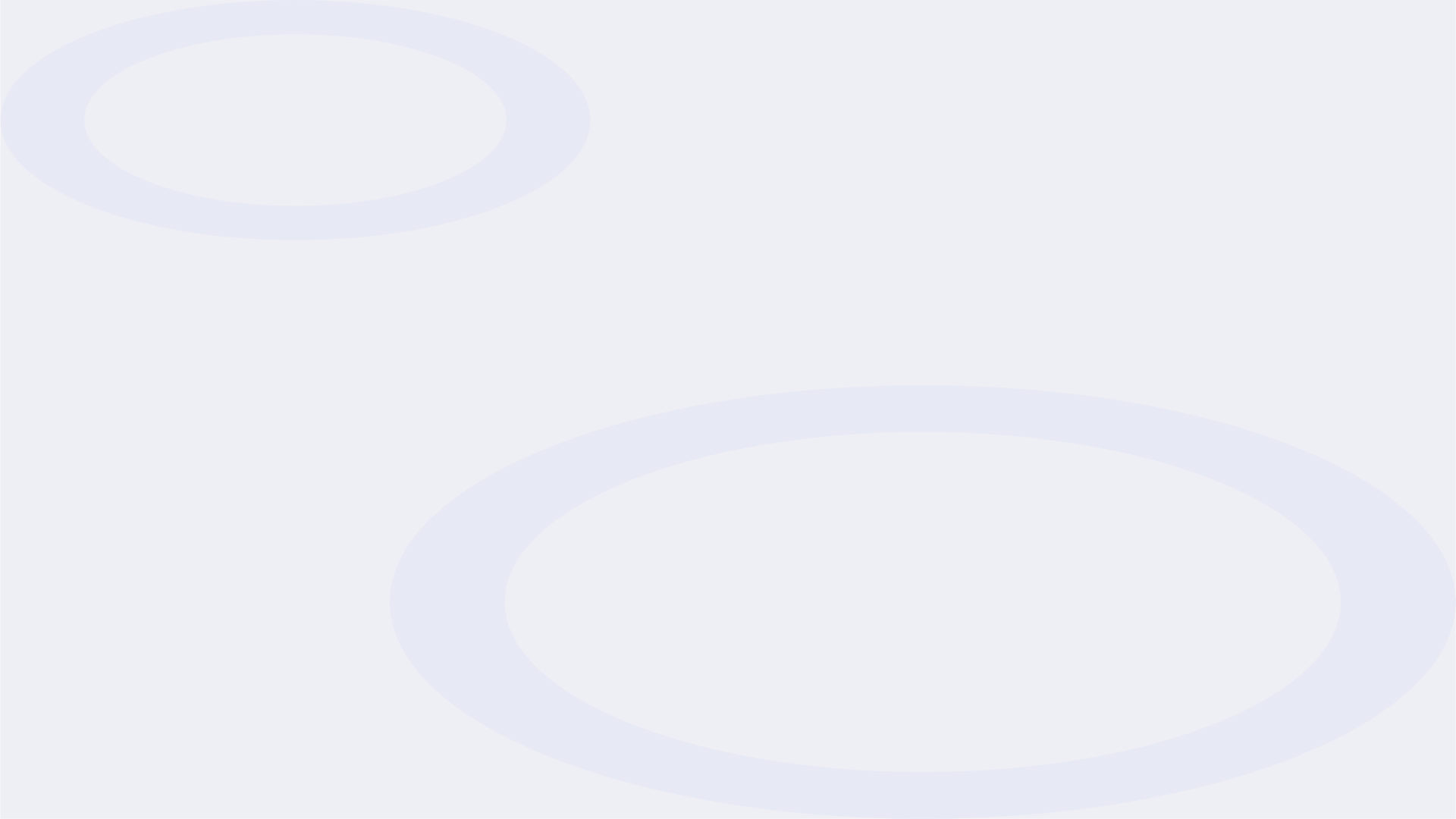 Aplicații practice ale termodinamicii
Motoare termice
Procese chimice
Fenomene naturale
Termodinamica stă la baza funcționării motoarelor cu ardere internă, a turbinelor și a altor dispozitive care convertesc energia termică în energie mecanică. Aplicarea principiilor termodinamice a permis îmbunătățirea eficienței acestor sisteme.
Termodinamica joacă un rol crucial în înțelegerea și controlul reacțiilor chimice, influențând factori precum viteza de reacție, randamentul și direcția în care va evolua un proces chimic.
Conceptele termodinamice sunt esențiale pentru a explica și a prevedea o gamă largă de fenomene naturale, de la ciclul apei în natură până la funcționarea organismelor vii.
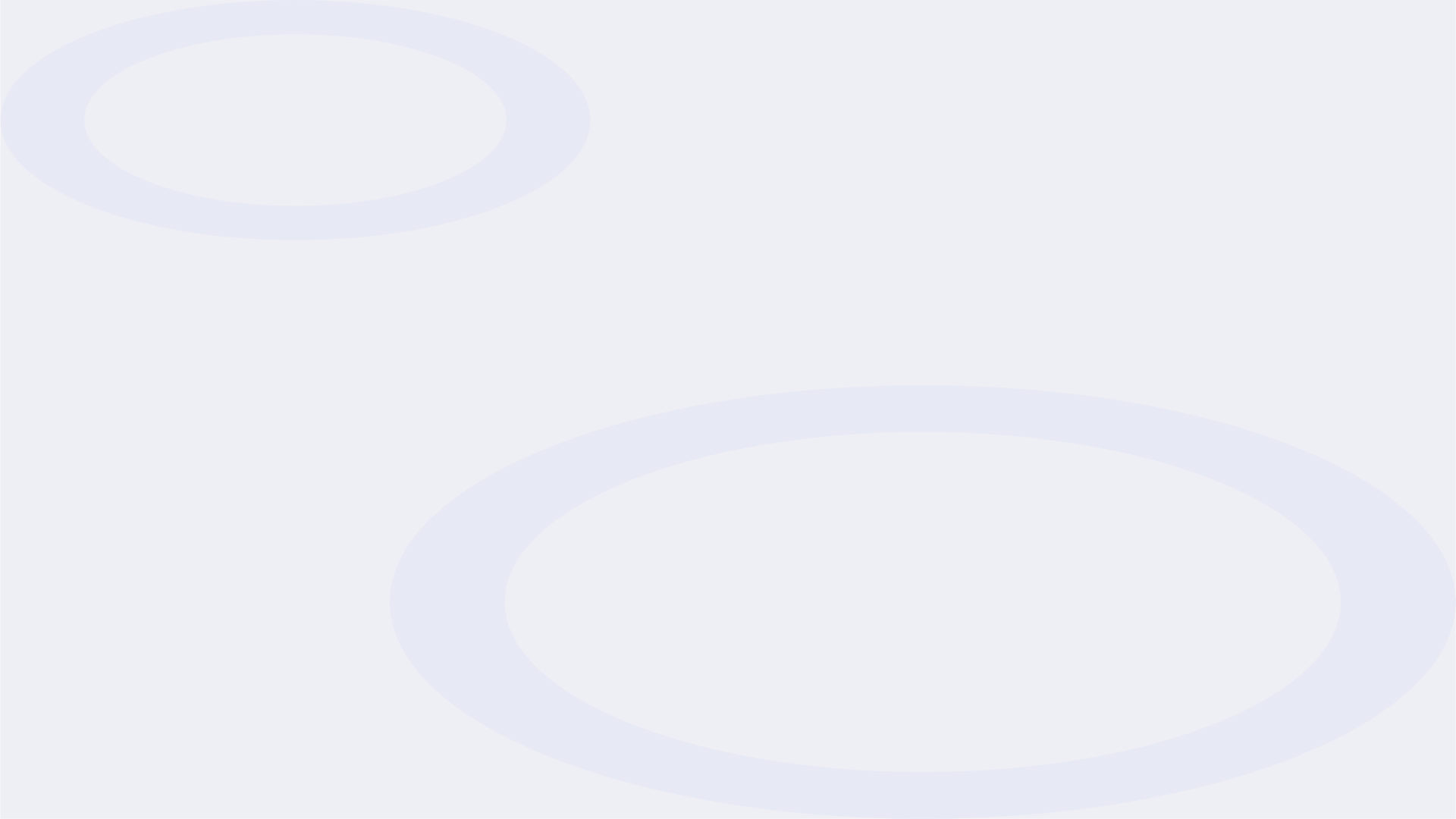 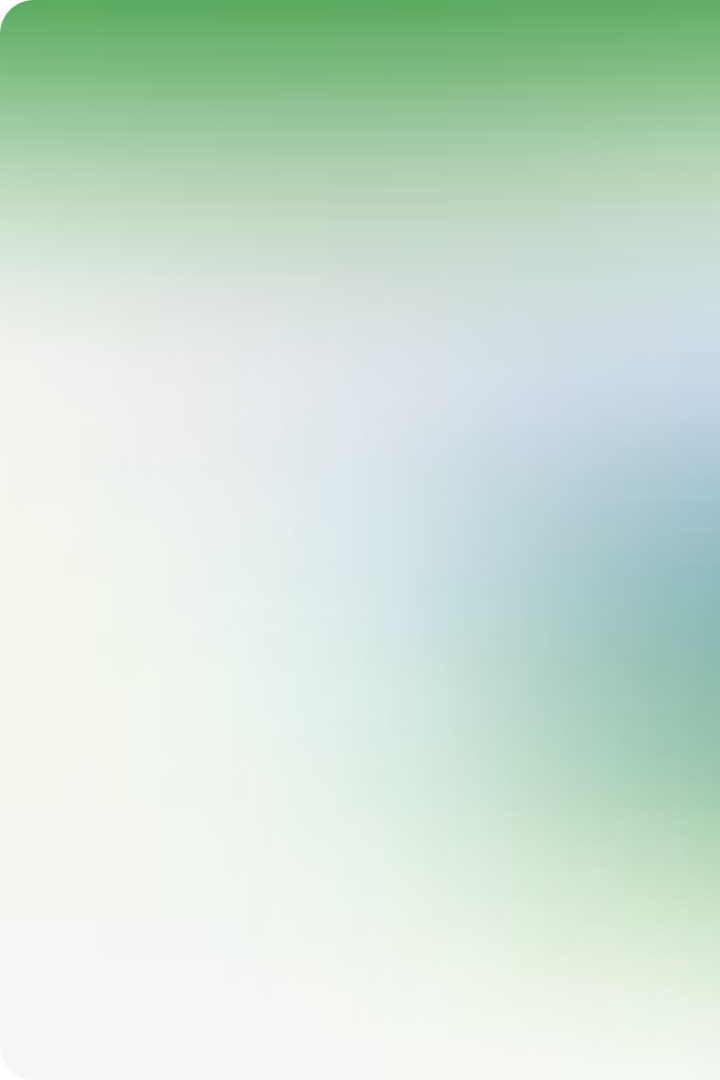 Concluzii și perspective
Importanța termodinamicii
1
Termodinamica este o disciplină fundamentală în fizică, cu aplicații în numeroase domenii, de la inginerie la biologie și cosmologie. Cunoașterea principiilor termodinamice este esențială pentru a înțelege și controla o varietate de procese naturale și tehnologice.
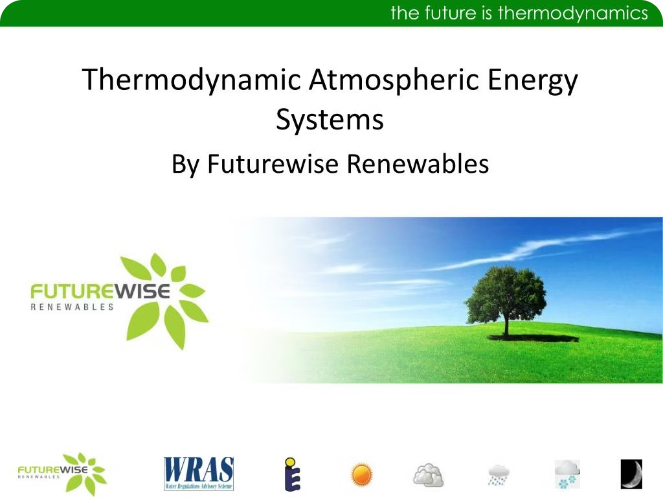 Perspective de viitor
2
Cercetările în domeniul termodinamicii continuă să aducă noi descoperiri și aplicații, cum ar fi dezvoltarea de materiale și dispozitive cu eficiență energetică superioară, explorarea fenomenelor cuantice și a aplicațiilor termodinamicii în informatică și biologie.
Provocări și oportunități
3
Domeniul termodinamicii ridică încă multe întrebări fascinante și prezintă numeroase oportunități pentru inovație. Înțelegerea aprofundată a acestei discipline va juca un rol esențial în soluționarea provocărilor globale, de la schimbările climatice la asigurarea resurselor energetice durabile.